NoC simulator parallelizationXian Li, School of EECS, Washington State University, Pullman WA (xli1@eecs.wsu.edu)
IMD
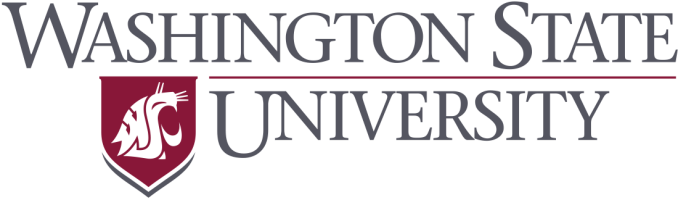 Proposed Approach
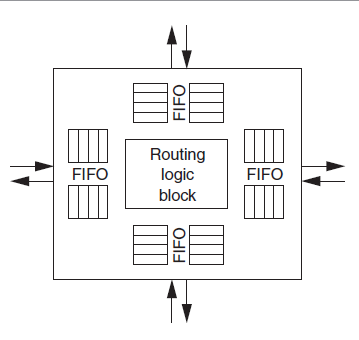 Try to transfer global variable into private variables. The critical function should be a independent module.
Insert reduction clause if there is no dependency. Insert critical/atomic in necessary positions.
Using static/dynamic scheduling based on the execution process.
Using parallel algorithm instead of serial algorithms.

Targeting shared memory system(OpenMP).
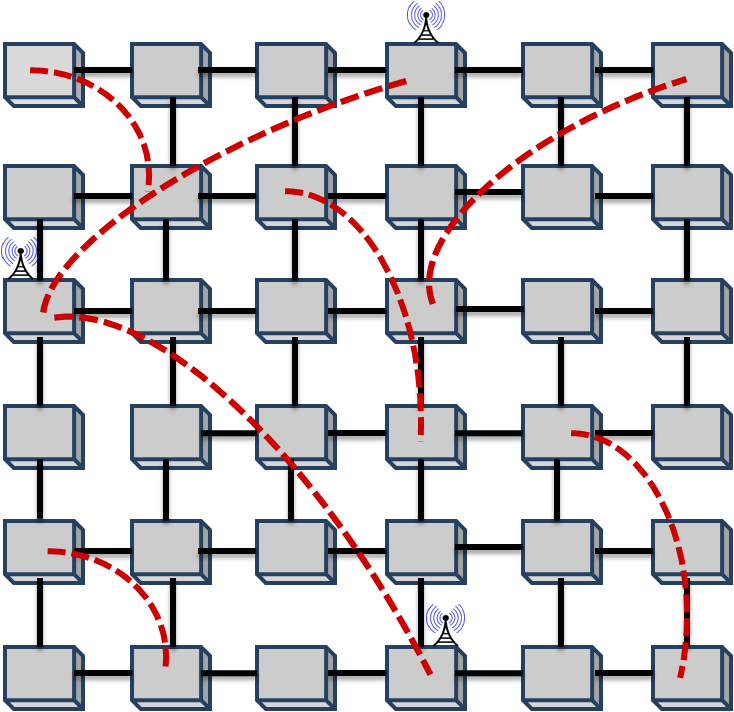 Problem and challenges
Main Outcomes
Speed up of network on chip simulation




REFERENCES: 
Partha Pratim Pande, Cristian Grecu, Michael Jones, André Ivanov, Res Saleh, "Performance Evaluation and Design Trade-offs for Network on Chip Interconnect Architectures”, IEEE Transactions on Computers, vol. 54,  no. 8,  pp. 1025-1040,  August  2005.
PROBLEM STATEMENT: Implementation of a parallel network on chip(NoC) simulator based on serial version. With higher execution speed and the same routing algorithm.

SIGNIFICANCE:  Speed up, robust and easy to use.
   
CHALLENGES: Serial algorithm with implicit dependency, large amount of global variables.
Date Prepared